A Universal Platform for Diagnostic Monitoring via Electrochemical Sensors
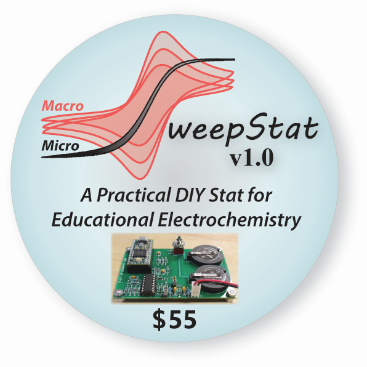 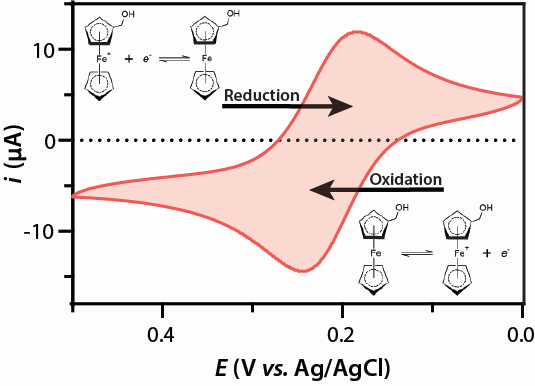 Electrochemistry
Provides highly sensitive measurements
Single atom detection

Robust and reliable framework
Personalize
d medicine
Environmental monitoring

Thought to be expensive ($5k – $10k for laboratory instruments)

Goal:   Make electrochemistry available to everyone
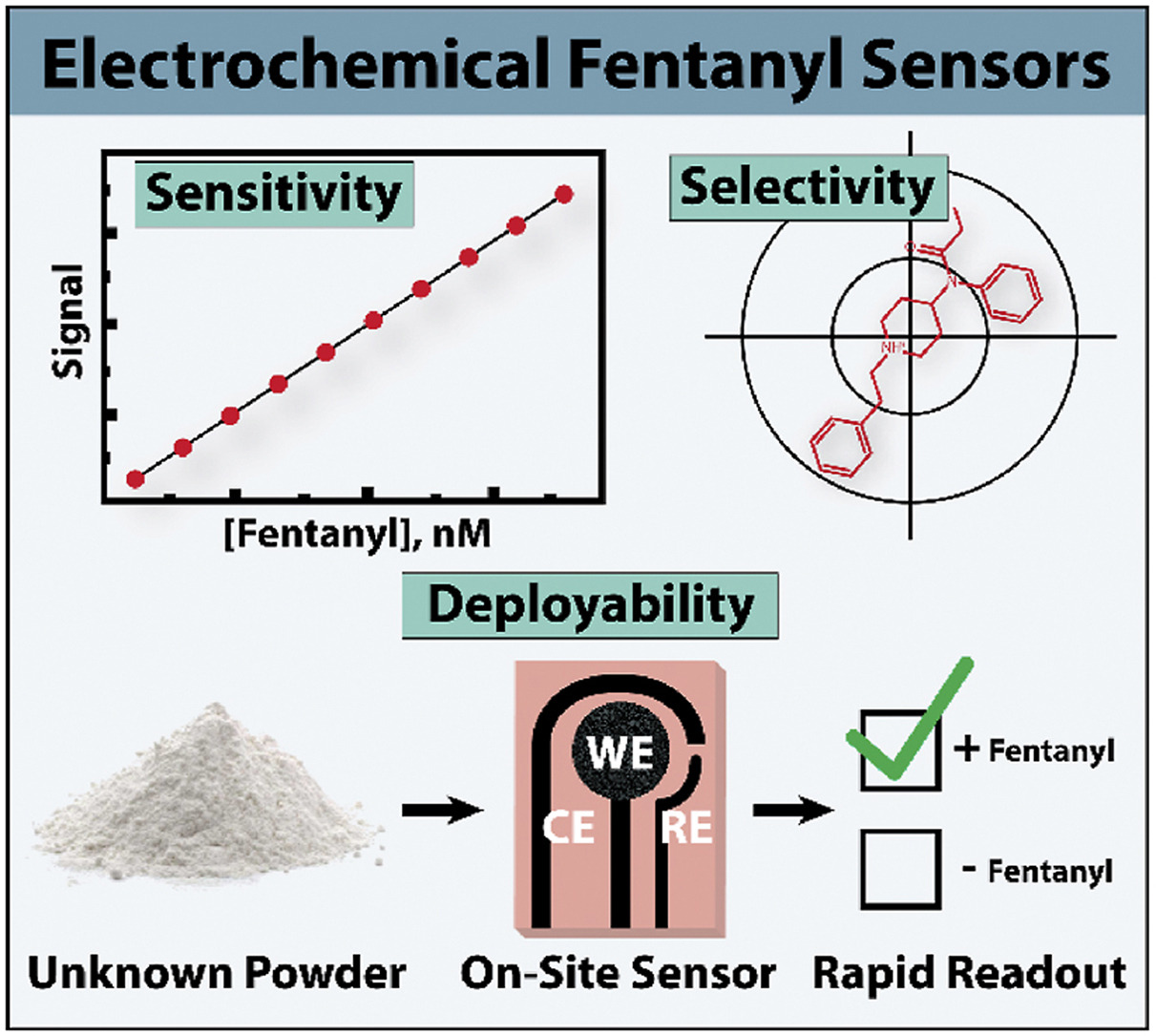 Figure 1 – Reaction scheme and cyclic voltammogram for ferrocene methanol oxidation to ferrocenium methanol. Starting point was 0 V vs. Ag/AgCl, plotted in classical convention. Working and counter electrodes were a 1.5 mm glassy carbon disk and glassy carbon rod, respectively. Scan rate was 50 mV/s.
SweepStat
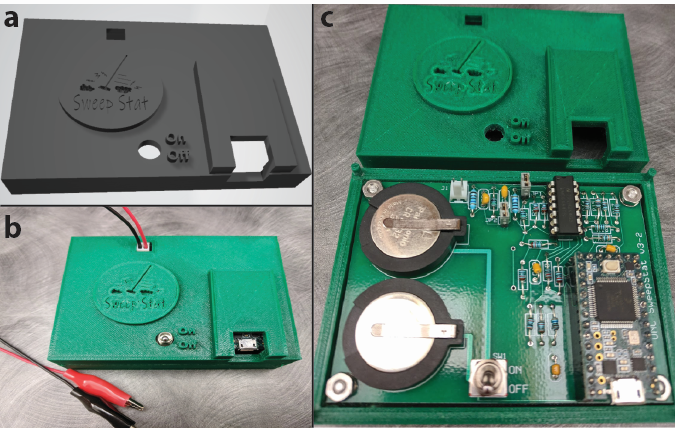 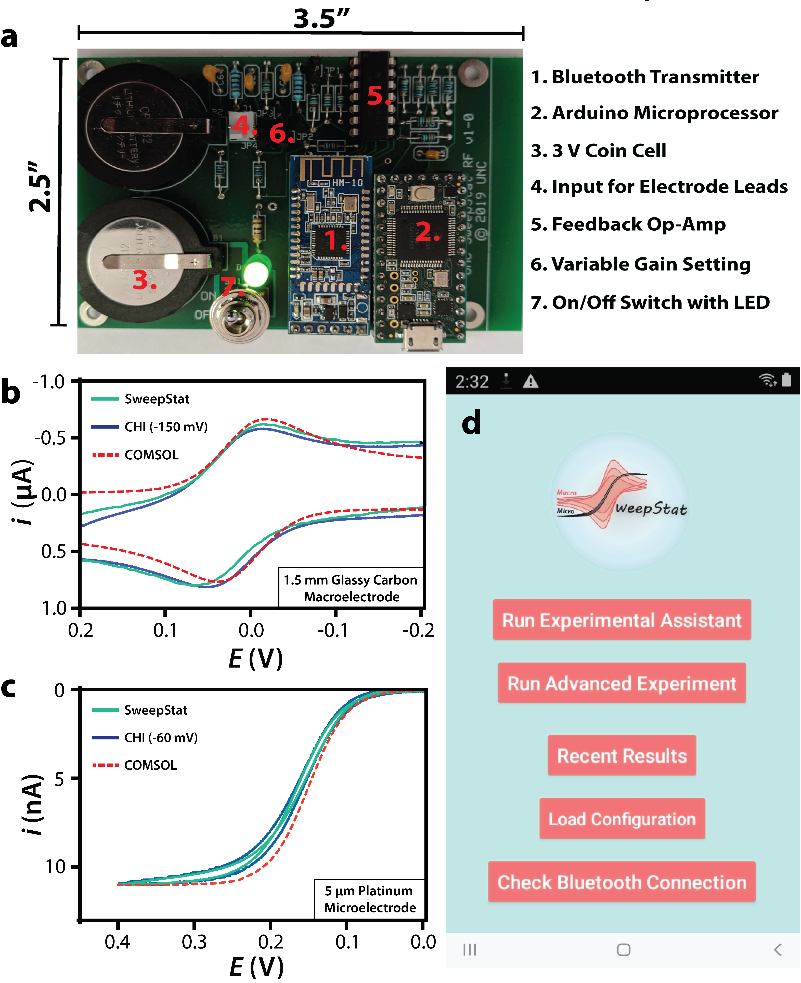 Low-cost (<$50) electrochemistry platform developed at UNC
Figure 4 – (a) Autodesk Fusion 360 3D rendering of customized SweepStat enclosure box. Total print time <10 hours. (b) Printed enclosure containing SweepStat circuitry highlighting two-electrode interface, where the red and black wires correspond to the working and counter electrodes, respectively. (c) Enclosure top removed to reveal internal circuitry.
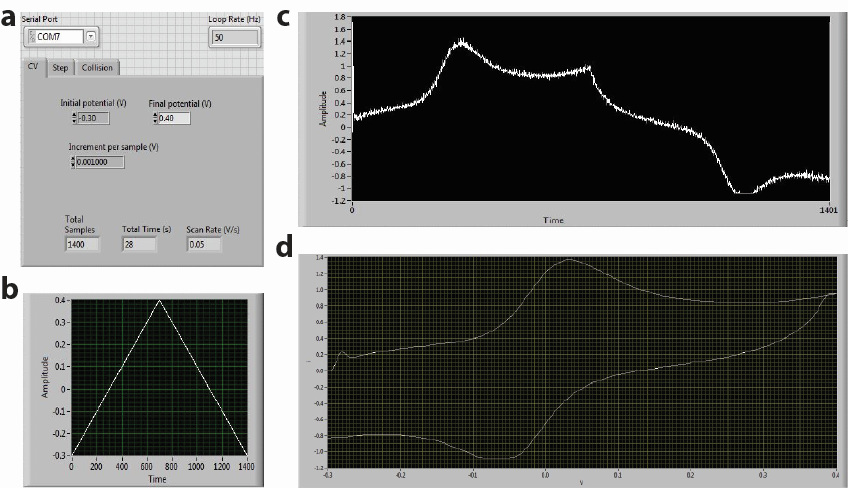 SweepStat App
Current software implemented in LabView
Requires dedicated interface computer
Bulky and expensive, limits wide-spread distribution

Android App developed by last years COMP 523 team
Experimental assistant developed
Real-time data output 
Lacks communication protocol with BT
Hooks for additional functionality
Figure 5 – (a) LabView GUI for cyclic voltammetry showing variable experimental parameters. (b) Voltage ramp generated to drive reactions at electrode interface. (c) Raw current output before low-pass filtering and voltage fitting to generate colloquial CV shape. (d) Final voltammogram at a gain setting of 1 μA/V plotted in IUPAC convention by default. Conversion to classical convention was manually applied for data processing.
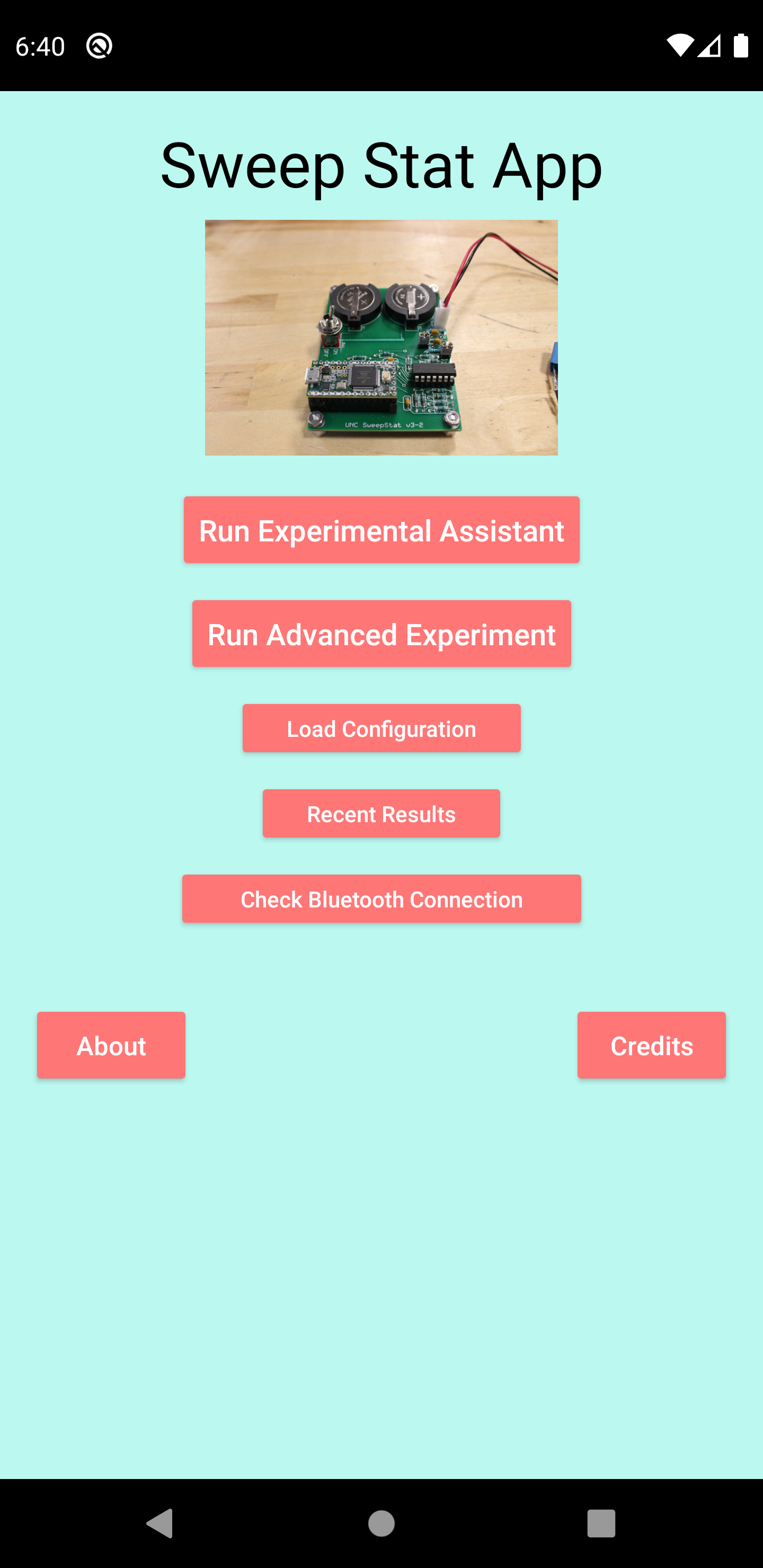 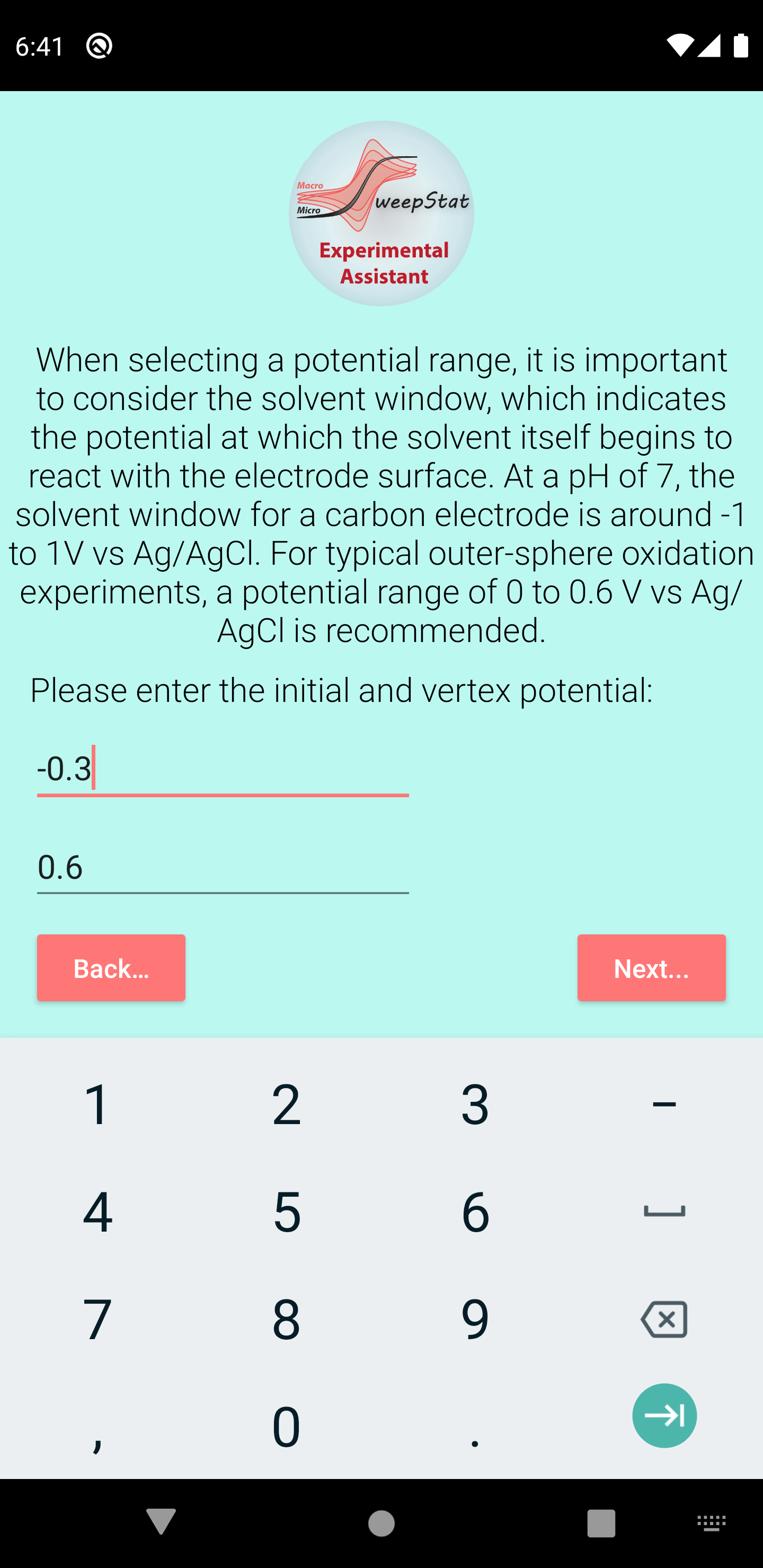 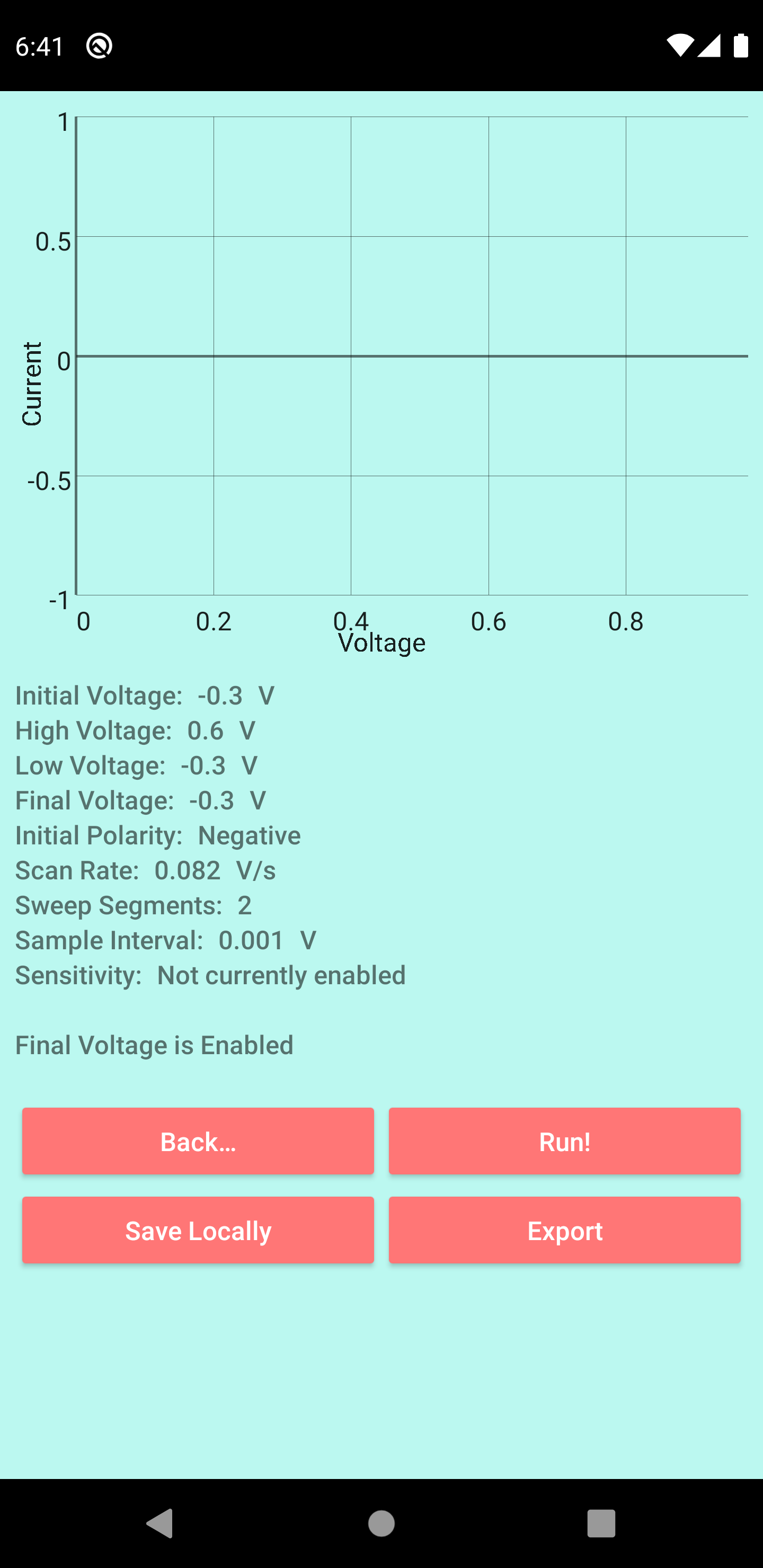 Our Goals
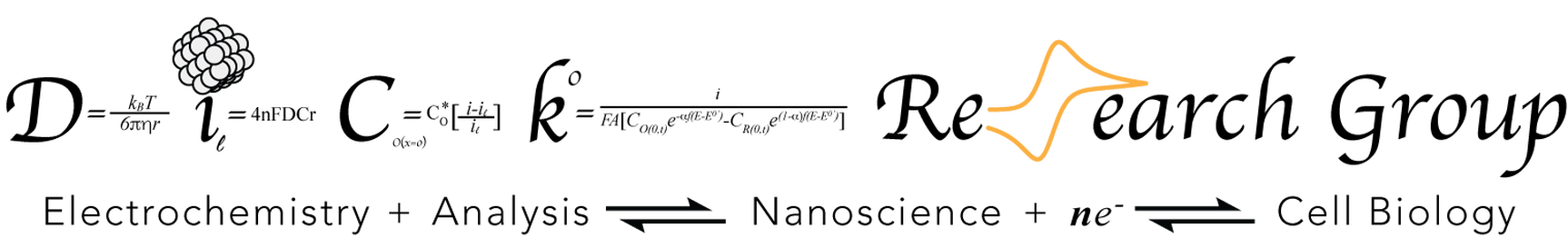 1. Complete GUI, improved aesthetics 
2. Communication with BT and plotting real data in real-time
3. Data processing/automatic analyses (peak identification)
4. Upload to cloud storage
5. Evaluation/remediation of instrumental noise
6. Translation to iOS app for broader audience
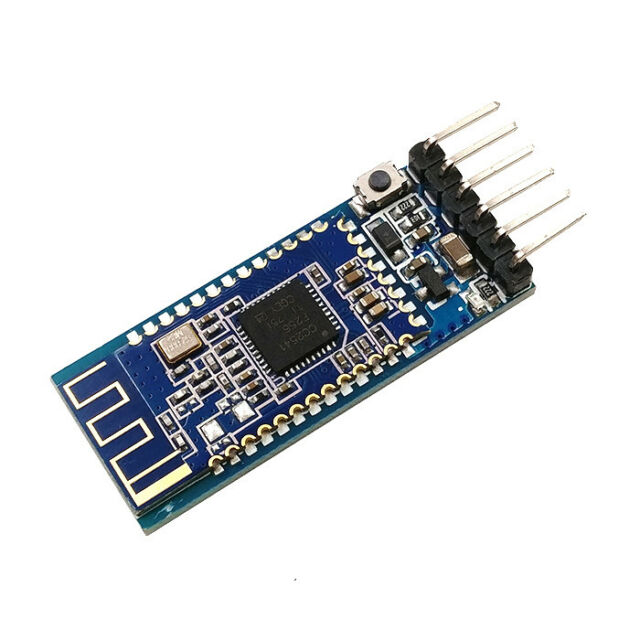 SweepStat Advantage: What You’ll Take Away
Opportunity to develop new skills beyond app development
Bluetooth
Hardware interfacing / design of communication protocols
Scientific instrument design
High-impact, high-visibility
Education
DoD agencies (national labs, US Army)
Letters of recommendation
Authorship in peer-reviewed publication when complete
Your app will be used by collaborators in Australia, Hungary, S. Korea, Myanmar, Germany, and Japan!
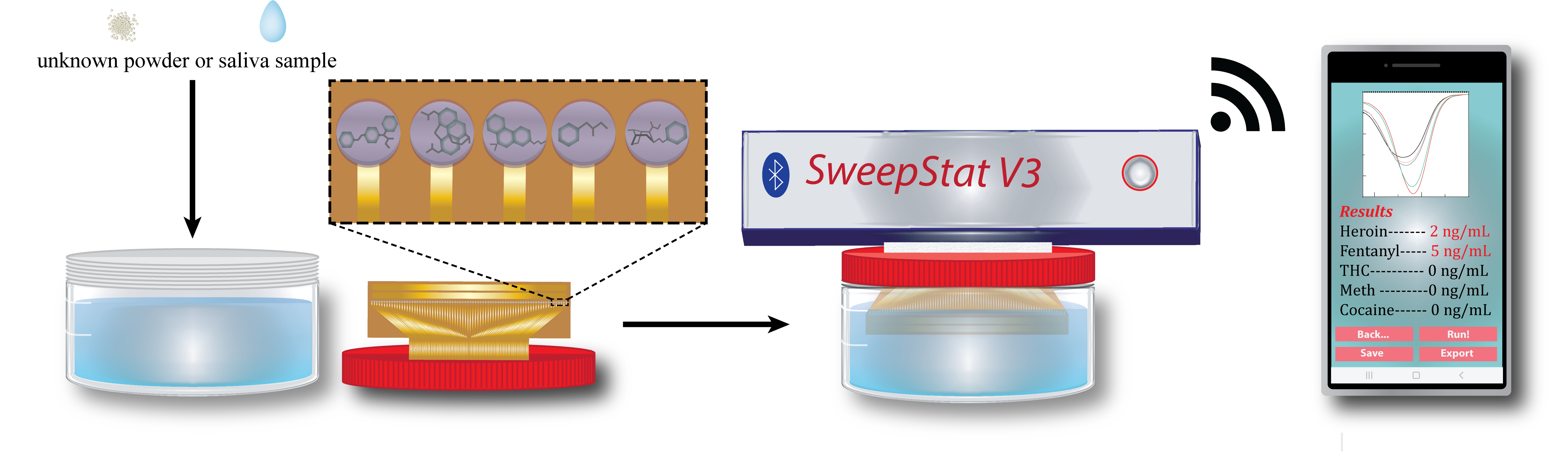